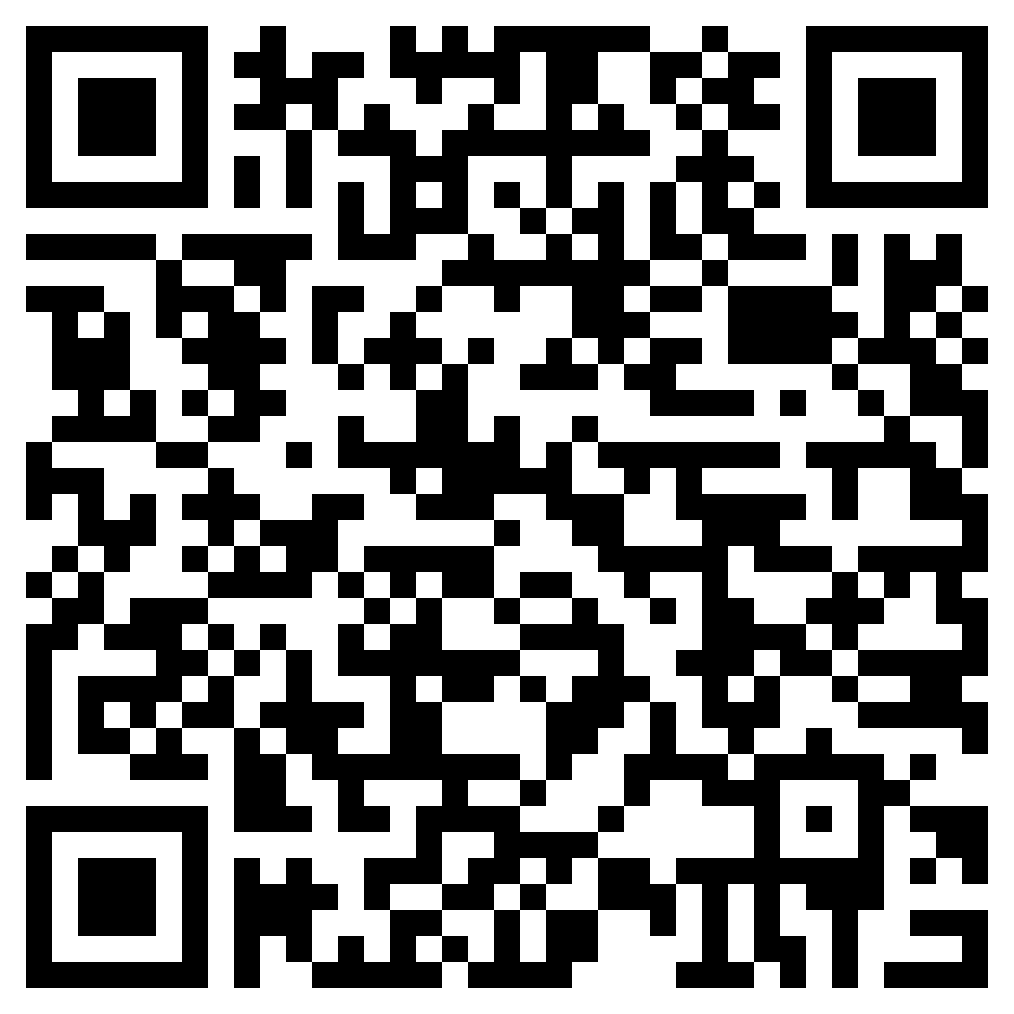 Question 1
What’s your name?
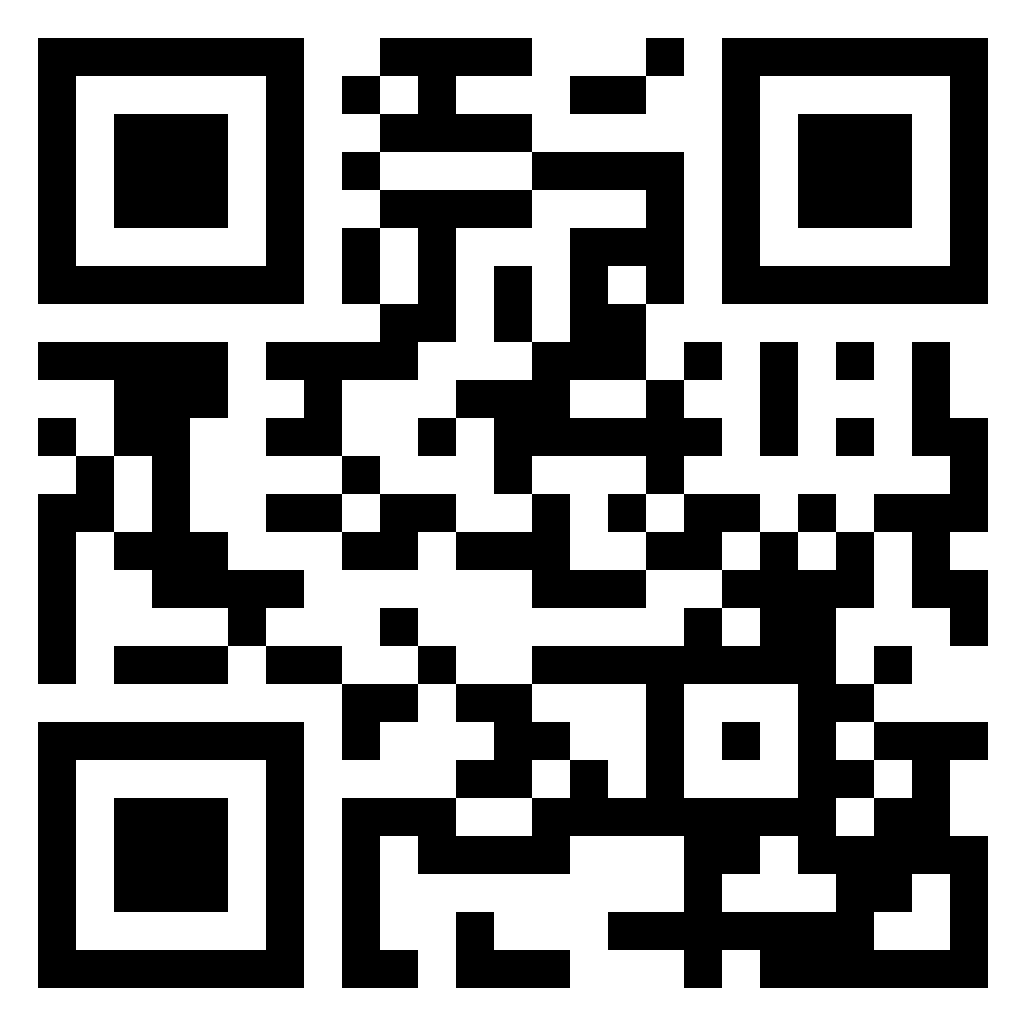 Question 2
Why English Program?
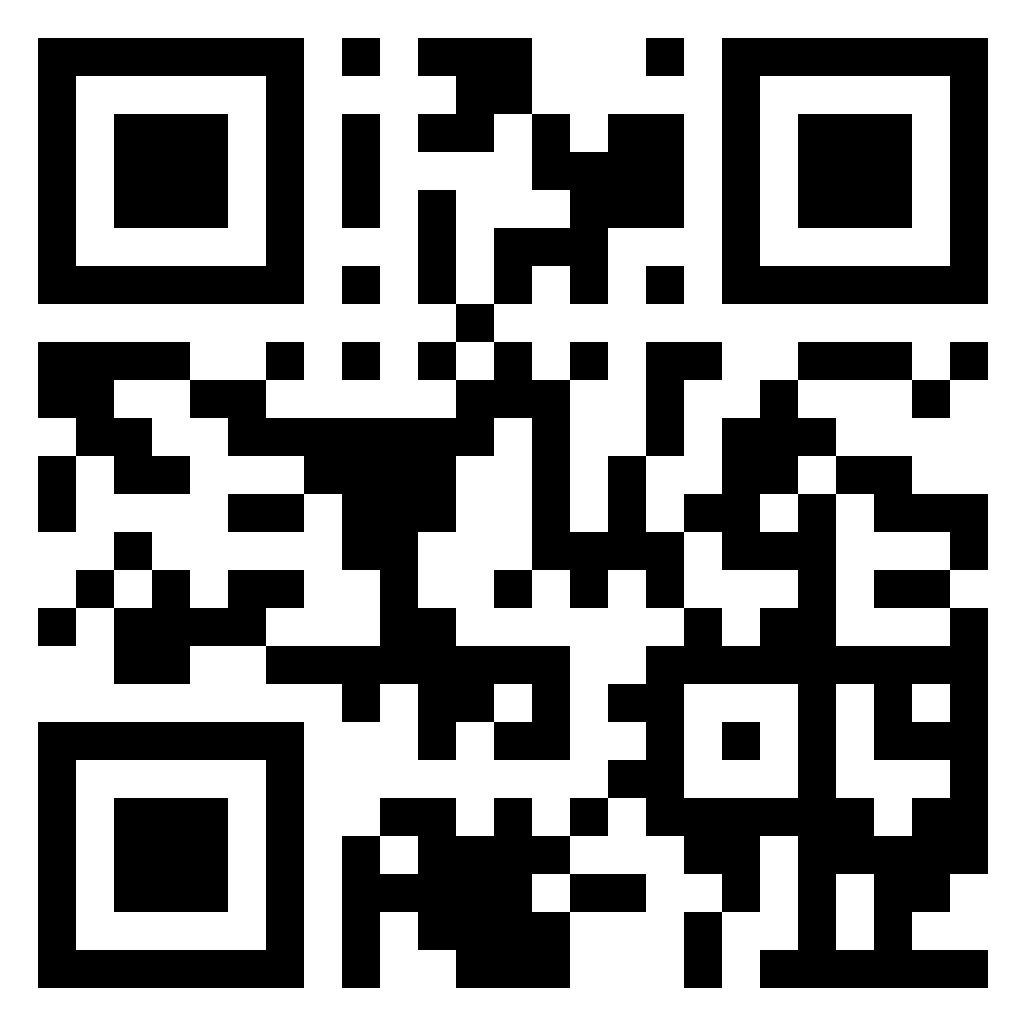 Question 3
What would you like to be in the future?
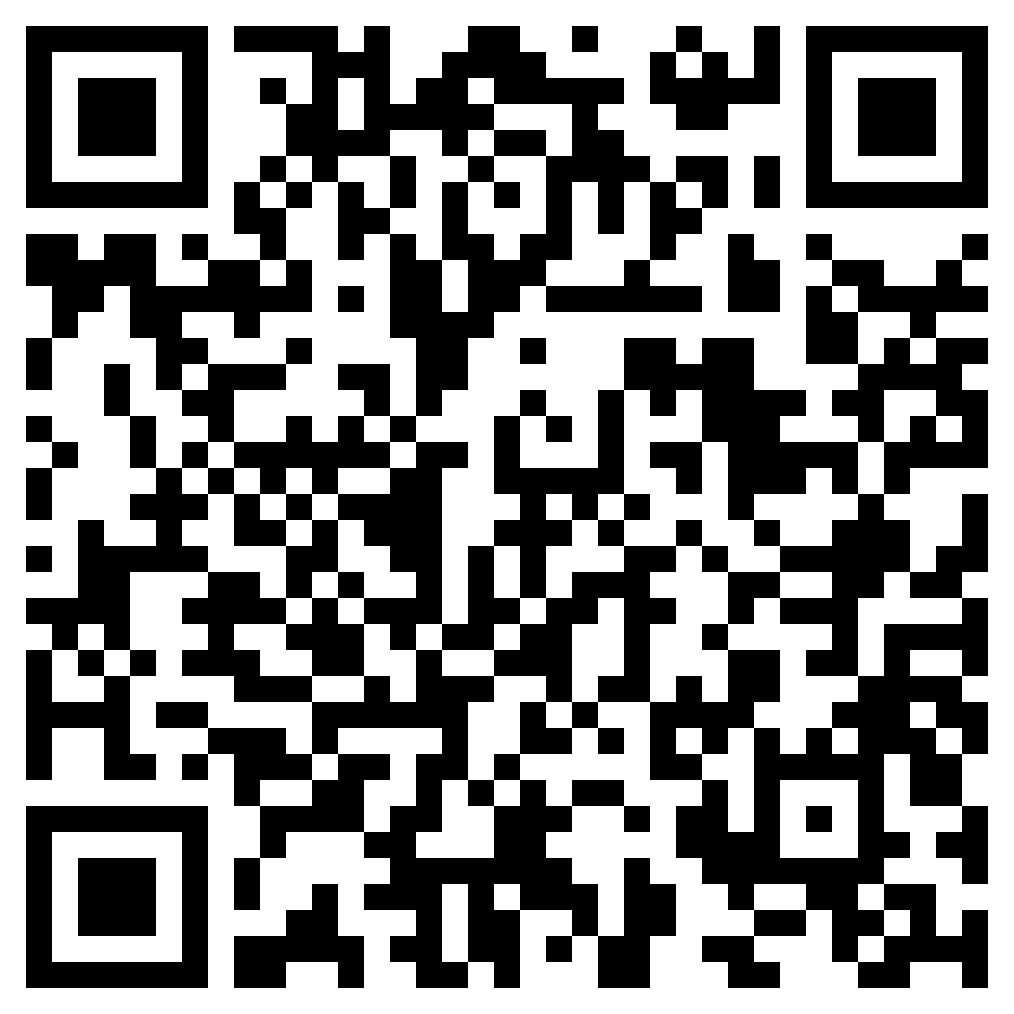 Question 3
Do you have any questions to ask me?